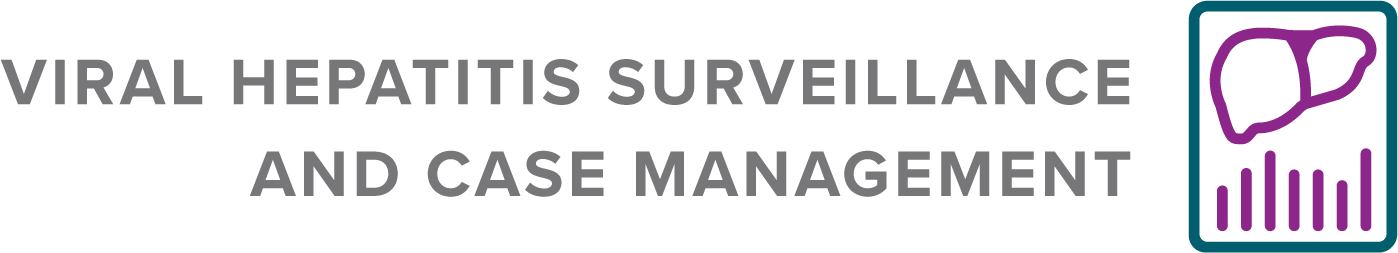 Table 1-1. National notification and print criteria for hepatitis A, hepatitis B, and hepatitis C
*The transmission of conditions from health departments to the Centers for Disease Control and Prevention (CDC)’s National Notifiable Diseases Surveillance System (NNDSS).
†The standards upon which CDC can publish cases, as determined by the Council of State and Territorial Epidemiologists (CSTE) and CDC and listed in CSTE Position Statements.